Seminář pro žadatele ve výzvě č. 94Oddělení projektů adaptability pracovní síly II 27. 8. 2018
Program setkání
Výzva č. 94 „Budování kapacit sociálních partnerů II“
Věcné hodnocení a nejčastější nedostatky
Výzva č. 94 „Budování kapacit sociálních partnerů II“
Výzva č. 94
Datum vyhlášení výzvy 	16. 7. 2018
Datum ukončení příjmu žádostí o podporu  20. 12. 2018	
Maximální délka trvání projektu: 4 roky
Nejzazší datum pro ukončení fyzické realizace projektu 	30. 6. 2022

Cíl: Zvýšit odbornou úroveň znalostí, dovedností a kompetencí pracovníků a soulad kvalifikační úrovně pracovní síly s požadavky trhu práce
Výzva č. 94
Žadatelé: 
a) Sociální partneři, kteří jsou definováni Radou hospodářské a sociální dohody ČR 
b) Organizace zaměstnavatelů a odborové organizace, které mají uzavřenou kolektivní smlouvu vyššího stupně alespoň měsíc před vyhlášením výzvy a její platnost je minimálně do konce roku 2018
Partneři: shodní viz žadatelé
Alokace: 241 000 000 CZK z toho část a) 200 000 000 CZK, část b) 41 000 000 CZK
Výše dotace na projekt:  a) 5 mil. CZK - 75 mil. CZK,  b) 1 mil. CZK - 15 mil. CZK
Způsob financování: projekty se skutečně vzniklými výdaji a s nepřímými náklady
Forma podpory: ex post/ ex ante
Území dopadu: celá ČR včetně hl. m . Prahy
Výzva č. 94 – Cílové skupiny
a) Sociální partneři, kteří jsou definováni Radou hospodářské a sociální dohody ČR a jejich zaměstnanci a členské základny;
b) organizace zaměstnavatelů a odborové organizace, které mají uzavřenou kolektivní smlouvu vyššího stupně (KSVS) alespoň měsíc před vyhlášením výzvy a její platnost je minimálně do konce roku 2018;
c) odvětvové svazy, zaměstnavatelé a zaměstnanci podniků vstupujících do sociálního dialogu;
d) další zaměstnanci (včetně propouštěných zaměstnanců nebo naopak potenciálních nových zaměstnanců) s vazbou na aktivity zaměřené na sociální dialog.
Výzva č. 94 – podporované aktivity
Aktivity vycházejí z aktivit ve výzvě č. 03_15_002
Nově zdůrazněna témata vycházející ze strategií Průmysl 4.0  a Práce 4.0 a podnětů sociálních partnerů, např.: 
témata spojená se zvýšením minimální mzdy a s výzkumem a přípravou možných řešení v oblasti daňového a pojistného systému;
podpora propagace flexibilních forem práce v podnicích, včetně podpory vytváření podmínek pro zvýšení flexibility trhu práce;
vedení tripartitního dialogu o vhodné podpoře profesního vzdělávání a zavádění prvků systému duálního vzdělávání.
Výzva č. 94 – Přílohy
1. Ověřená kopie kolektivní smlouvy vyššího stupně (žadatelé typu b)
2. Čestné prohlášení – identifikace skutečných majitelů
3. Analýza potřebnosti projektu
Analýza potřebnosti – závěry z evaluace
Projektové aktivity většinou součástí běžných činností jednotlivých organizací z obou stran sociálního dialogu 

Doporučení:
V budoucích výzvách stanovit povinnost popsat v projektové žádosti či k ní přiložené analýze potřeb přidanou hodnotu projektu k běžné činnosti příjemce a jeho partnerů

Bude zohledněno při odborném hodnocení projektových žádostí
9
[Speaker Notes: Projektové aktivity jsou součástí  běžných činností jednotlivých organizací z obou stran sociálního dialogu. 
Aktivity projektu představují spíše jen rozšíření či doplnění běžně prováděných činností sociálních partnerů. 
Poskytnuté finanční prostředky jim umožňují řešit některé oblasti a problémy více do hloubky, s větší rozsahem a se širším dopadem na cílové skupiny zaměstnavatelů a zaměstnanců. 
Lze zapojit do projektových aktivit více expertů, odborníků i zástupců cílových skupin, a to na všech úrovních sociálního dialogu. 

Toto prohloubení, resp. rozšíření zajišťovaných činností lze považovat  za přidanou hodnotu podpory OPZ a tedy i ESF. 
- A tu by bylo vhodné v jednotlivých projektech identifikovat]
Analýza potřebnosti – závěry z evaluace
Zapojení zástupců nižších složek SD do projektů v oblasti sociálního dialogu vyhodnoceno jako žádoucí, přispívá ke:
 zvýšení přenosu informací
 zlepšení technik kolektivního vyjednávání
celkově intenzivnějšímu sociálnímu dialogu

Doporučení:
Pokračovat v zapojování zástupců nižších složek SD a požadovat uvedení konkrétního popisu způsobu zapojení zástupců nižších složek sociálního dialogu již v projektové žádosti.
10
[Speaker Notes: Hlavní závěry z evaluace:
Motivací zástupců nižších složek sociálního dialogu zapojit se do realizace projektů je zejména možnost rozvíjet podle svých potřeb konkrétní a specifická témata v oblasti sociálního dialogu. Rovněž je pro ně důležité získání aktuálních zásadních informací a praktických zkušeností pro kolektivní vyjednávání na straně zaměstnanců i zaměstnavatelů, které pak mohou posílit jejich vyjednávací pozici. Za důležité považují zlepšení a prohloubení sociálního dialogu na úrovni regionu, odvětvových svazů i na úrovni konkrétních podniků.

Komentář k doporučení:
Zapojování zástupců nižších složek sociálního dialogu do projektů v oblasti sociálního dialogu (ať už jako příjemce, partnera či cílové skupiny) evaluátoři vyhodnotili jako velmi žádoucí a přínosné
    (intervence by měly mít dopad na všechny úrovně)
Propojování sociálních partnerů na různých úrovních vede k celkově intenzivnějšímu sociálnímu dialogu, zvýšení přenosu informací či zlepšení technik kolektivního vyjednávání. 

Požadovat uvedení konkrétního popisu způsobu zapojení zástupců nižších složek sociálního dialogu již v projektové žádosti.]
Věcné hodnocení
Kritéria věcného hodnocení
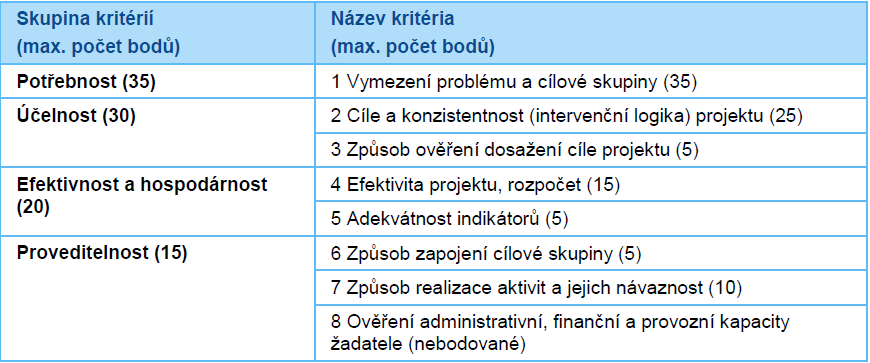 Proces hodnocení výzvy 002 - shrnutí
Problematické body:
Pozdní podání projektových žádostí 
Pozdní konzultace
Proces hodnocení výzvy 002 - shrnutí
Vymezení problému - nedostatky
příčiny řešeného problému jsou popsány velmi obecně

Žadatel se odkazuje na dříve realizované projekty, nepřináší však žádné konkrétní informace o jejich výstupech a posunech
Proces hodnocení - shrnutí
Vymezení problému – hodnotí se, zda:
je problém věrohodný a je dostatečně konkretizován;
je zřejmé, koho všeho se problém dotýká (nejen cílové skupiny, ale i dalších subjektů) a jak;
jsou jasně analyzovány příčiny problému;
jsou jasně analyzovány důsledky (dopady – ekonomické, sociální aj.) problému na cílovou skupinu a společnost obecně;
jsou popsány způsoby, jimiž se dosud problém řešil, jaká byla jejich účinnost  v čem a proč nebyly efektivní? (Pokud se objevil problém jako nový, je popsáno, v čem je problém nový);
vychází popis problému z ověřitelných, reálných a relevantních zdrojů.
Proces hodnocení výzvy 002 - shrnutí
Cílová skupina: nedostatky
CS vymezeny velmi obecně, chybí kvantifikace (počet osob, které budou zapojeny) , nejsou uvedeny potřeby CS (např. dotazníky, řízené rozhovory, které budou vyhodnoceny);
chybí popis práce s CS, není zřejmé, jak bude CS zapojena,
není řešena motivace CS k účasti na projektových aktivitách, není popsán způsob oslovení a výběru osob (podle jakých kritérií budou vybíráni), které budou zapojeny do projektových aktivit.
Proces hodnocení - shrnutí
Cílová skupina – hodnotí se, zda:
je vybrána cílová skupina, jejíž podpora řeší identifikovaný problém
je uvedena velikost a popis struktury cílové skupiny
jsou zmapovány potřeby cílové skupiny
se žadatel zamyslel nad potenciálem cílové skupiny uplatnit se na trhu práce
počítá projekt se zapojením cílové skupiny ve všech relevantních fázích projektu
je v  žádosti prokázán zájem cílové skupiny o zapojení do projektu
odpovídají nástroje motivace, výběru a způsobu práce s cílovou skupinou charakteristice zvolené cílové skupiny
Proces hodnocení výzvy 002 - shrnutí
Cíle a konzistentnost projektu a způsob ověření dosažení cíle  - nedostatky
Stanovené cíle projektu jsou relevantní a reagují na skutečné potřeby v oblasti SD
plánované cíle jsou nedostatečně specifikované, nelze určit, čeho má být přesně dosaženo, těžko měřitelné
pro ověření dosažení cílů nebyly stanoveny měřitelné parametry/cílové hodnoty. Chybí dostatečně specifikované vymezení stavu před zahájením realizace, aby bylo možné posoudit velikost změny
Proces hodnocení - shrnutí
Cíle a konzistentnost projektu - hodnocení
Z nastavení cíle musí být zřejmé, jaká změna má být díky realizaci projektu dosažena 
Plánovaná změna by měla být díky realizaci projektu „dostatečně významná“, hodnotí se na kolik má dosažení cíle projektu potenciál vyřešit/odstranit problém cílové skupiny uvedený v projektu?
V případě více dílčích cílů musí být tyto cíle vzájemně provázané
Cíle musí být jasně měřitelné a kvantifikovatelné (procentuálně, počet, apod.)
Obsah klíčových aktivit musí být vhodně zvolen vzhledem k popsaným potřebám cílové skupiny
Soubor klíčových aktivit musí být vhodně zvolen vzhledem k naplnění cíle projektu
soubor klíčových aktivit /výstupy projektu by měly být skutečnými nástroji pro řešení stanoveného problému cílové skupiny
Proces hodnocení - shrnutí
Cíle a konzistentnost projektu - hodnocení
Při posuzování cílů se postupuje podle metodiky SMART, tj. zda jsou cíle 
S - specifické, konkrétní (specific), 
M – měřitelné (measurable), 
A - dosažitelné (achievable),
R – odpovídající (relevant), 
T – termínované (time-bound).
Proces hodnocení - shrnutí
Způsob ověření dosažení cíle projektu – hodnotí se, zda:
jsou nastavena kritéria, podle kterých bude možné identifikovat, že bylo dosaženo plánovaných cílů;
je zřejmé, jakým způsobem bude doložen rozdíl dosaženého stavu oproti stavu před zahájením realizace projektu, jaká metoda ověření dosažených výsledků k tomu byla žadatelem zvolena. Zda se jedná o relevantní metodu vzhledem k nastavení projektu;
lze důvodně předpokládat, že k dispozici budou informace/data (optimálně i nezávislé na projektu), které umožní výsledky projektu ověřit.
Proces hodnocení výzvy 002 - shrnutí
Efektivita projektu, rozpočet - nedostatky
vzhledem k rozsahu výstupů nadhodnocen
realizační tým je popsán nedostatečně, chybí vymezení náplně práce, zapojení do jednotl. KA, výše úvazků neodpovídá rozsahu činností v projektech. Úvazky odborných pracovníků zahrnují i NN.
výdaje za služby nejsou rozklíčovány a zdůvodněny, chybí způsob kalkulace
Proces hodnocení - shrnutí
Efektivita projektu, rozpočet – hodnotí se, zda: 
množství u jednotlivých položek v rozpočtu je potřebné/nezbytné;
odpovídá celková výše rozpočtu výstupům projektu a délce realizace;
je rozpočet dostatečně srozumitelný (tj. co položka obsahuje, o jaký jde náklad); 
je možné položky rozpočtu přiřadit k aktivitám;
odpovídají ceny v rozpočtu cenám obvyklým (případně doporučeným), je případné překročení těchto obvyklých/doporučených cen odůvodněno; 
je rozpočet přiměřený rozsahu klíčových aktivit;
Proces hodnocení výzvy 002 - shrnutí
Indikátory - nedostatky
62010 - nebylo zřejmé, jakým způsobem byla určena cílová hodnota. Plánované hodnoty byly nastaveny vysoko, žadatelé započítávali účastníky pravděpodobně vícekrát.
Nebyly provázány hodnoty indikátorů s výstupy KA
80500 - chybí specifikace a parametry (rozsah dokumentů, jejich obsah, popis distribuce mezi CS)
Proces hodnocení - shrnutí
Indikátory – hodnotí se zda:
je z popisu indikátorů zřejmé, jak byla stanovena cílová hodnota;
odpovídají údaje uvedené v popisu indikátorů údajům v klíčových aktivitách;
je reálné dosažení naplánované cílové hodnoty;
je naplánovaný cílová hodnota nastavena v odpovídajícím poměru ke klíčovým aktivitám.
Proces hodnocení výzvy 002 - shrnutí
Klíčové aktivity - nedostatky
KA jsou popsány pouze obecně, nejsou uvedeny konkrétní výstupy, není uvedena vazba na rozpočet, indikátory, chybí harmonogram aktivit.
Proces hodnocení - shrnutí
Klíčové aktivity – hodnotí se, zda:
jsou klíčové aktivity dostatečně a srozumitelně popsány;
má každá klíčová aktivita jasně stanovený výstup;
povede způsob provádění klíčové aktivity (metoda realizace) k dosažení stanovených výstupů aktivity;
je zvolený způsob provádění klíčové aktivity efektivní;
jsou identifikována náhradní řešení pro případ, kdy nebude klíčová aktivita realizována zčásti nebo zcela nebo dojde k jejímu časovému zpoždění;
mají jednotlivé klíčové aktivity optimální časovou dotaci s ohledem na potřeby cílové skupiny a s ohledem na  dosažení požadovaných výstupů v dostatečné kvalitě;
jsou aktivity vhodně časově provázány, doplňují se, navazují;
je vhodně nastavena celková délka projektu.
PŘÍPRAVA ŽÁDOSTI - závěry
Projděte si nejčastější nedostatky, které vyplynuly z hodnocení projektů ve výzvě 002
Využijte závěry z hodnocení z Vašich předcházejících projektů
Postupujte podle Příručky pro hodnotitele 
Analýza potřebnosti je povinnou přílohou žádosti a předmětem věcného hodnocení
K žádosti lze přikládat další přílohy, je však nutné na ně v samotné žádosti vždy odkázat
V projektu popište všechny pozice členů realizačního týmu včetně zapojení pozic spadajících do nepřímých nákladů (jako je projektový manažer, apod.)– rozsah činností by měl odpovídat navrhovaným úvazkům, 
Předložte i komentovaný rozpočet s kalkulací veškerých nákladů a s vazbou na KA
Důležité odkazy
Obvyklé ceny, mzdy a platy 
https://www.esfcr.cz/obvykle-ceny-a-mzdy-platy-opz/-/dokument/799359
Příručka pro hodnotitele
https://www.esfcr.cz/prirucka-pro-hodnotitele-opz/-/dokument/799317
DOTAZY
Děkujeme za pozornost